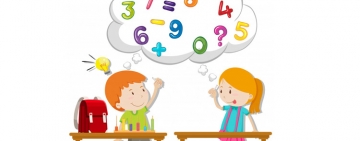 Одређивање непознатог сабирка
Математика 2. разред
Непознати сабирак можемо приказати на различите начине.
*+3= 13       5+а= 17              х+8= 20


Непознати сабирак одређујемо тако што од збира одузмемо познати сабирак.
1. ЗАДАТАК
     У кеси је било неколико јабука. Мама је додала још 6, па их сада има 19. Колико је јабука било у кеси?
 
                              Х+6=19
                              Х=19-6
                              Х=13
                           Провјера: 13+6=19

Одговор: У кеси је било 13 јабука.
2. ЗАДАТАК
Други сабирак је 9, а збир је 15. Израчунај први сабирак.  
                  Х+9=15
                  Х=15-9
                  Х=6
             Провјера: 6+9=15

Одговор: Први сабирак је број 6.
3. ЗАДАТАК 

Заокружи слово испред тачног одговора.
а+5=15
8+е=17
9+ х=11
а) а=5                                 а)  е=20                          а) х=20
б) а=10                               б) е=9                            б) х=2
в) а= 12                              в) е=4                             в) х=12
Задаци за самосталан рад 
 
Који број треба додати броју 7 да се добије број 15?
2. Јован је имао 16 КМ. Од баке је добио још неколико КМ, па сад има 19 КМ. Колико је КМ Јован добио од баке?
3. Први сабирак је број 9, а збир је 18. Oдреди други сабирак.